Scuola infanzia Aldo Moro
Corigliano Calabro
Lunedì 26 ottobre 2018
Nel salone della scuola dell’infanzia
Del Plesso Aldo Moro si è tenuta la 
Festa “colori e sapori d’autunno”.
un’occasione di “condivisione
Gioiosa”  dettata dalla semplicità,
organizzata con cura,profesionalità 
e tanto amore, da docenti e bambini
di tutte le Sezioni del plesso. Tra
cesti colmi di deliziosi frutti, 
buonissimi dolci preparati 
rigorosamente con ingredienti di 
stagione canti, balli, filastrocche e 
poesie abbiamo salutato
festosamente l’autunno.
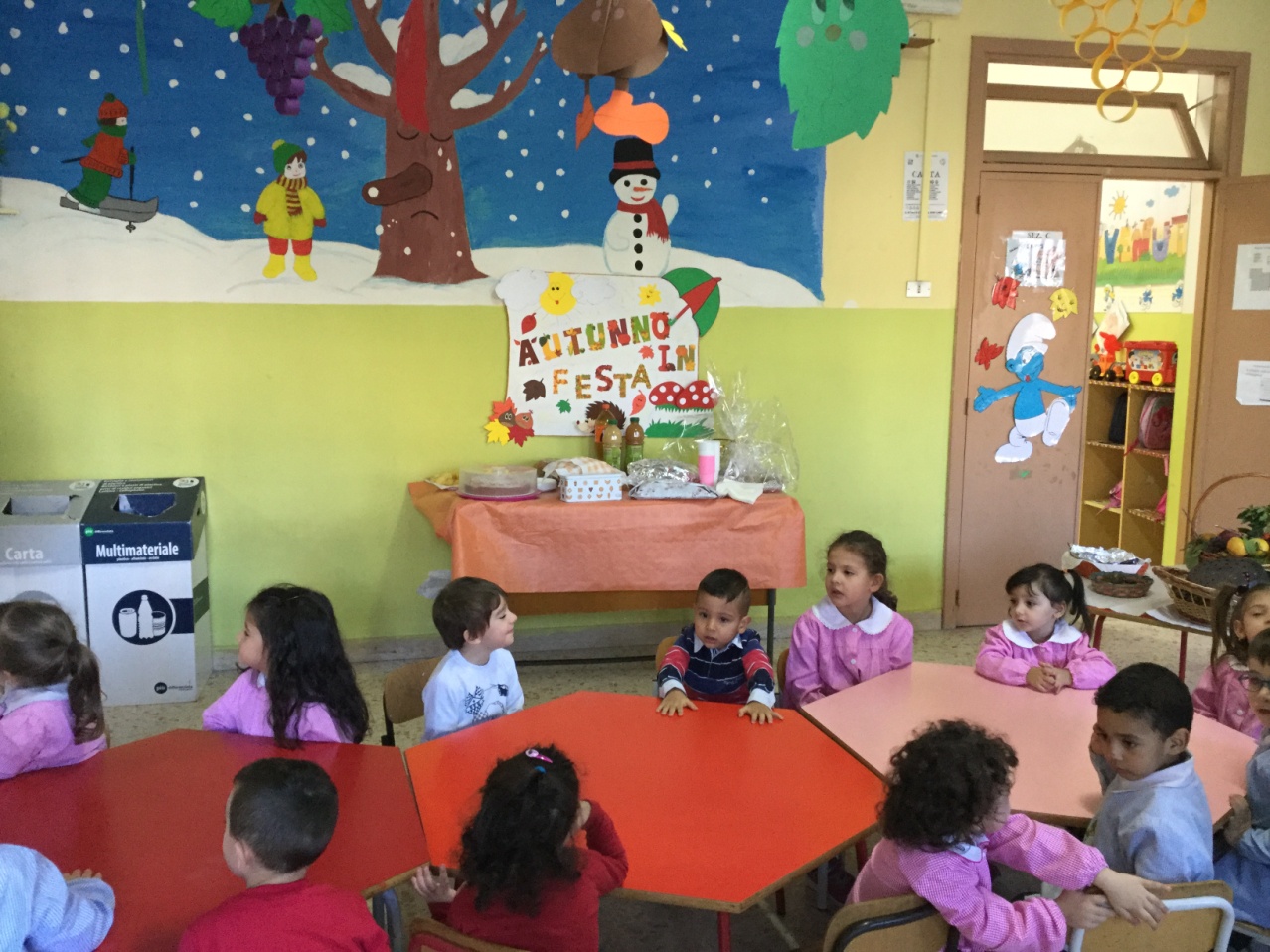 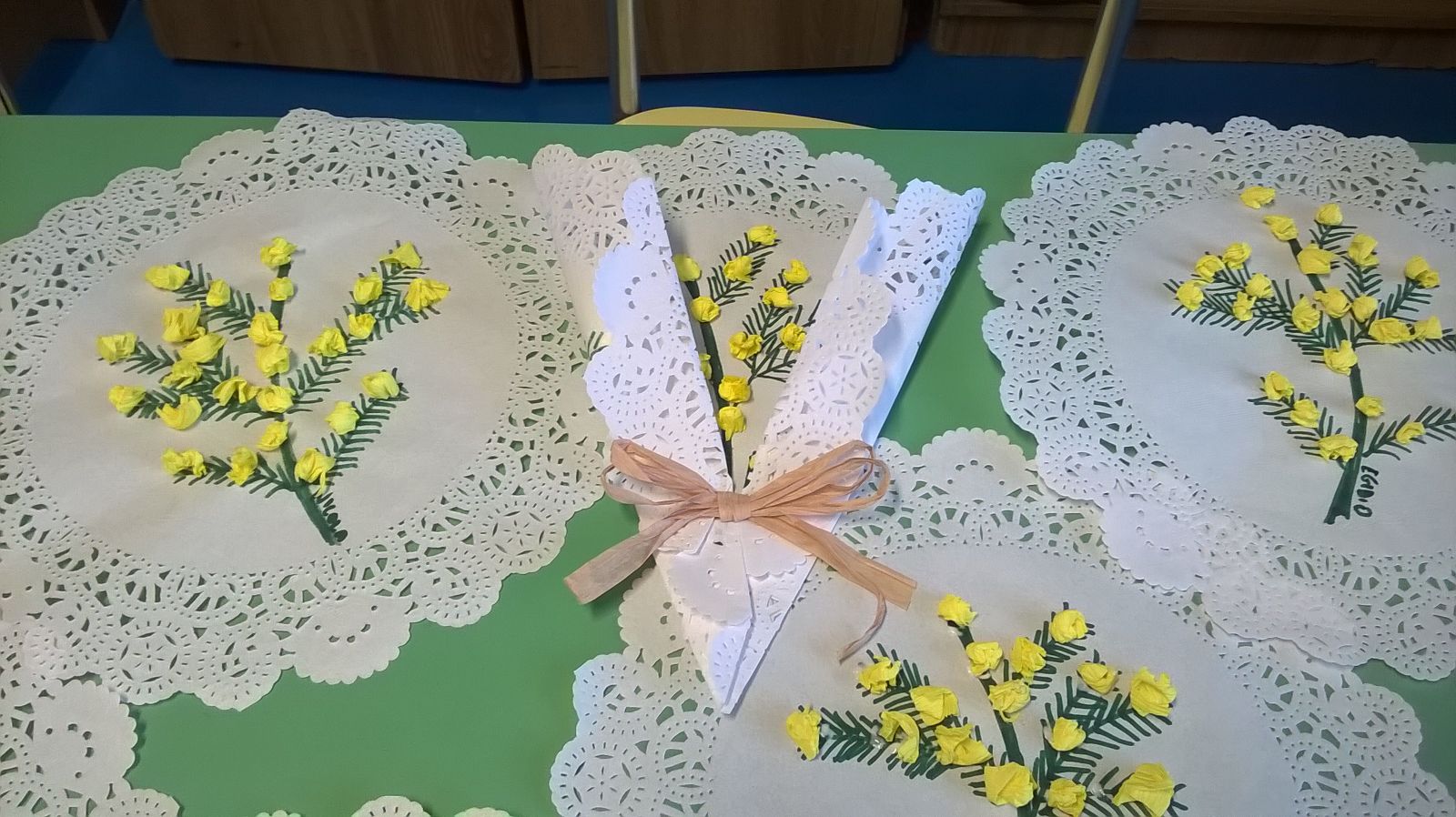 Scuola infanzia Aldo Moro
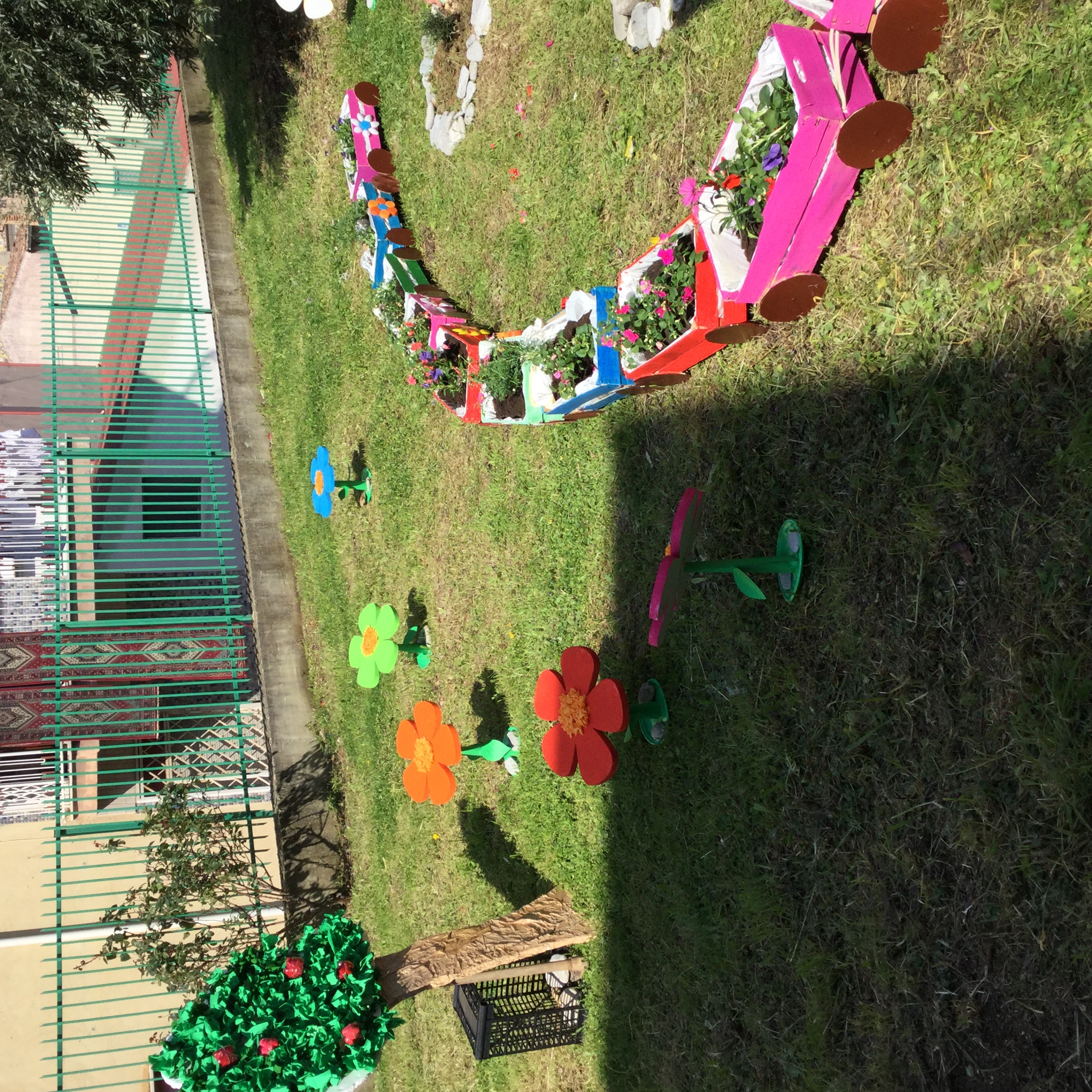 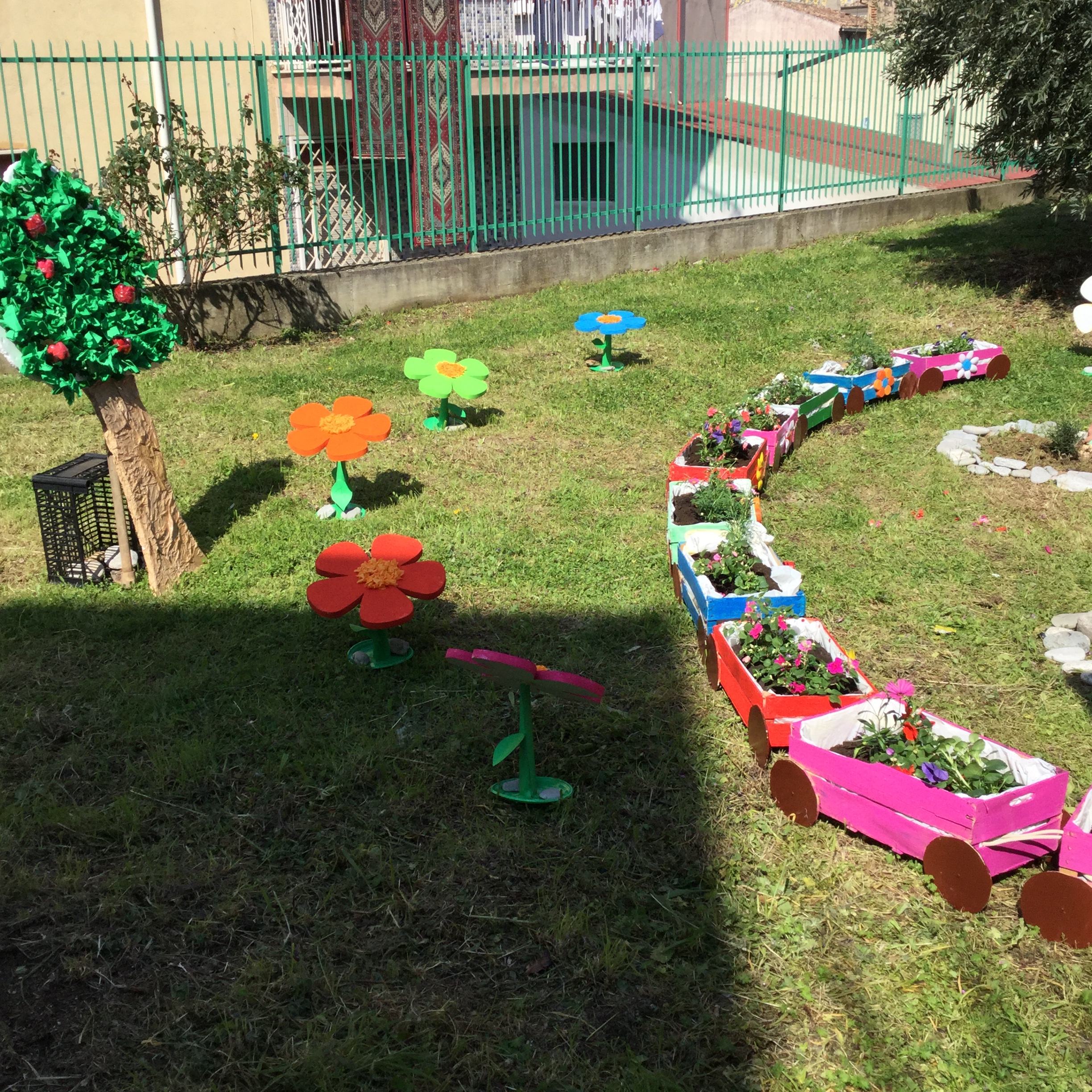 Scuola infanzia Aldo Moro
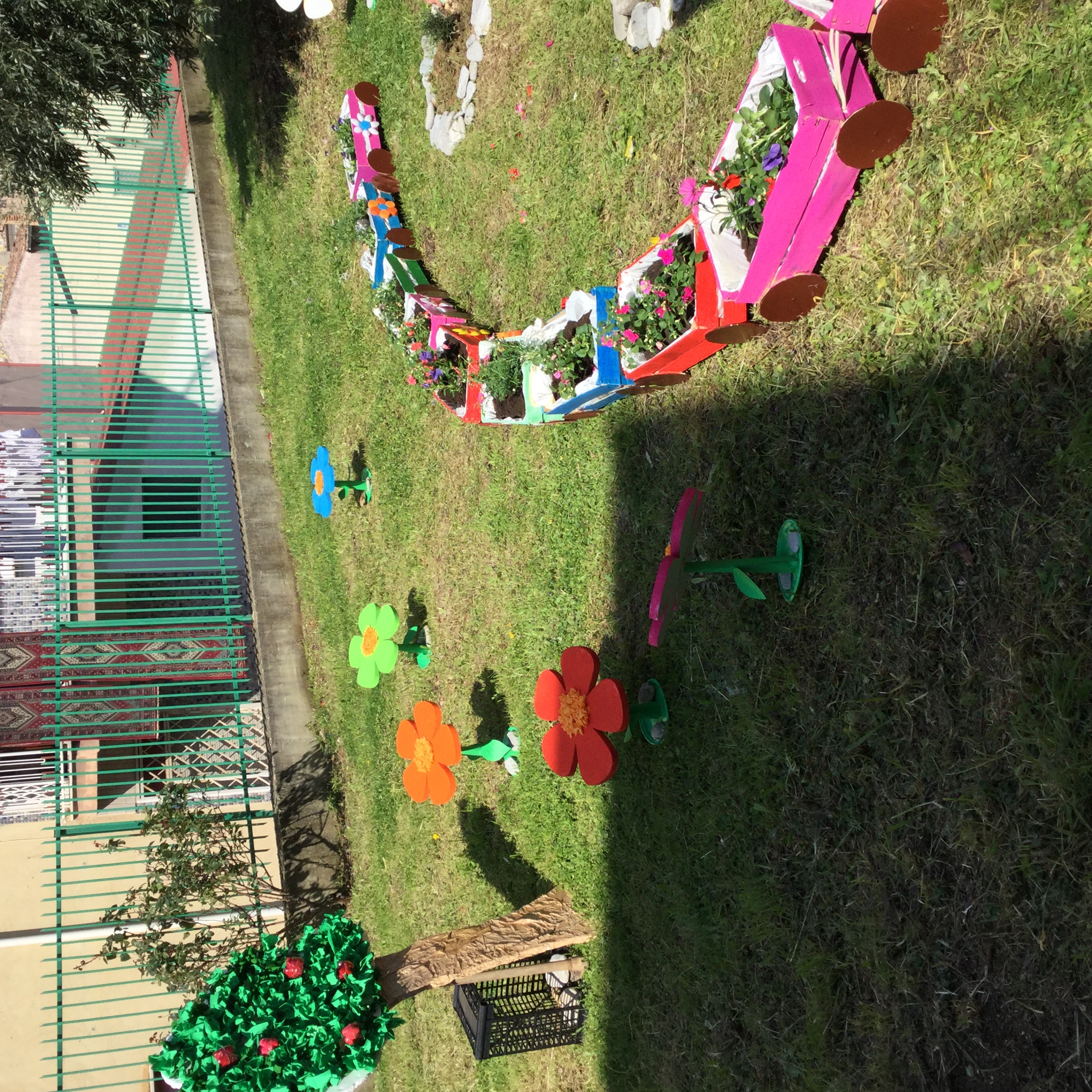 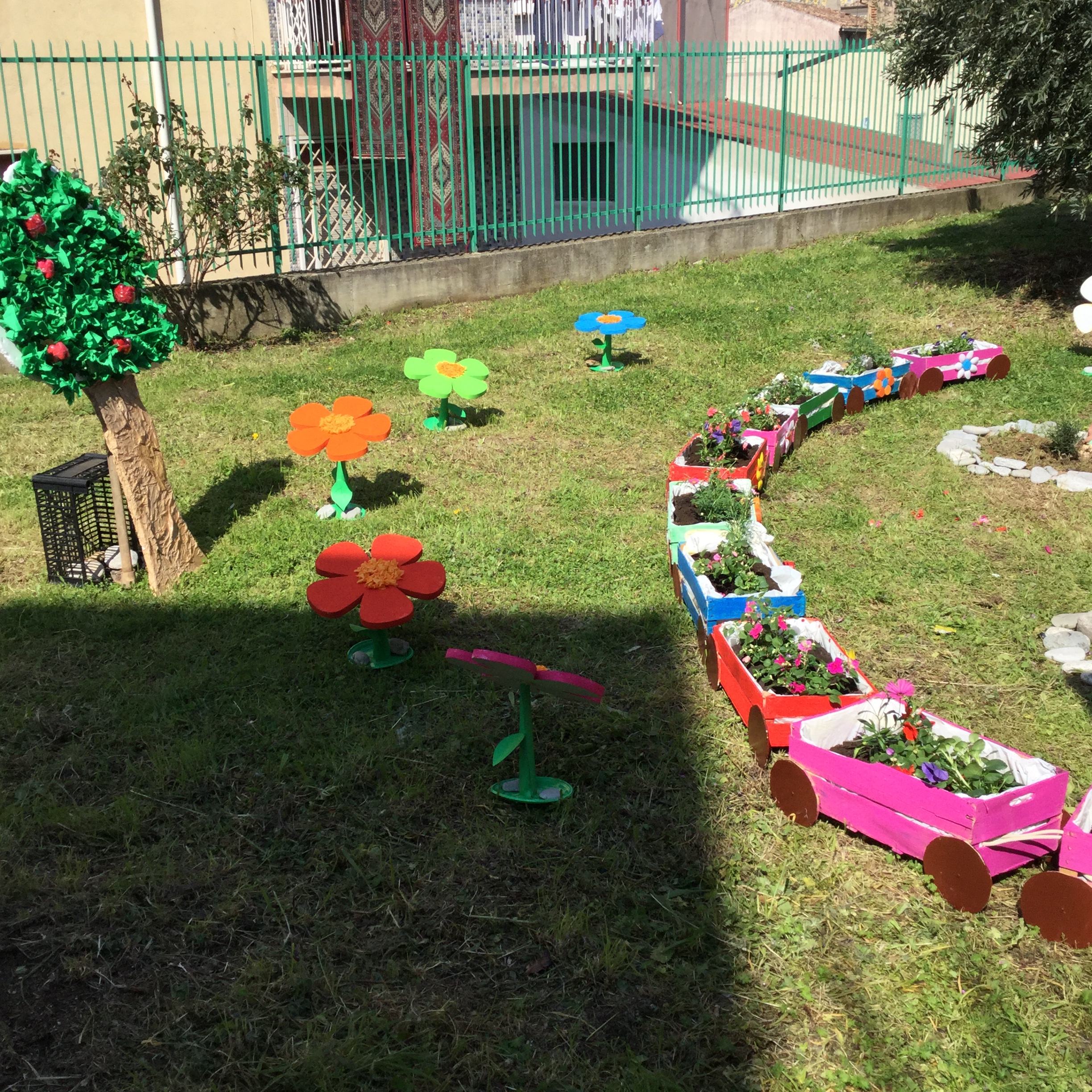 Scuola infanzia Aldo Moro
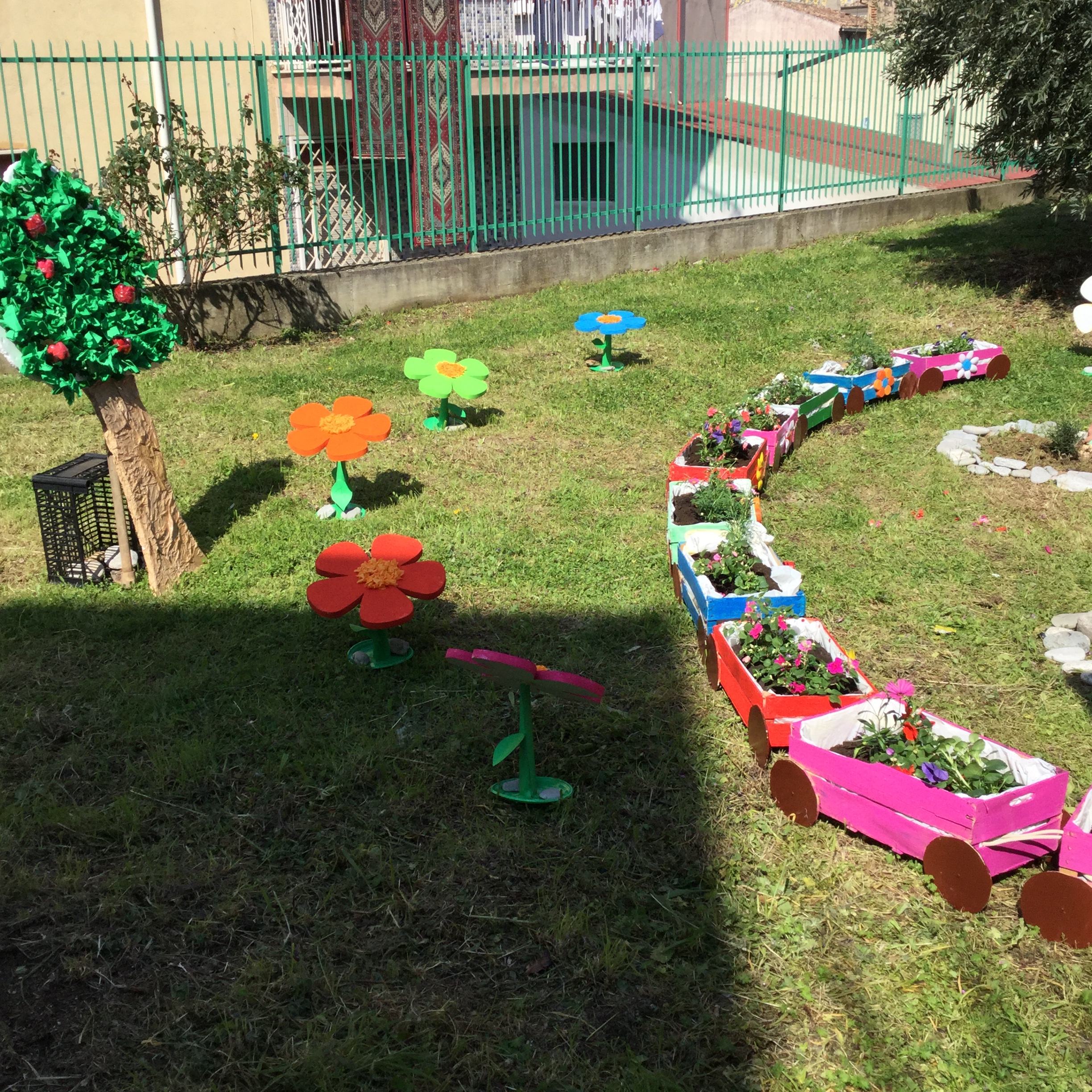 Scuola infanzia Aldo Moro
Scuola infanzia aldo moro
Scuola infanzia aldo moro
Scuola infanzia aldo moro
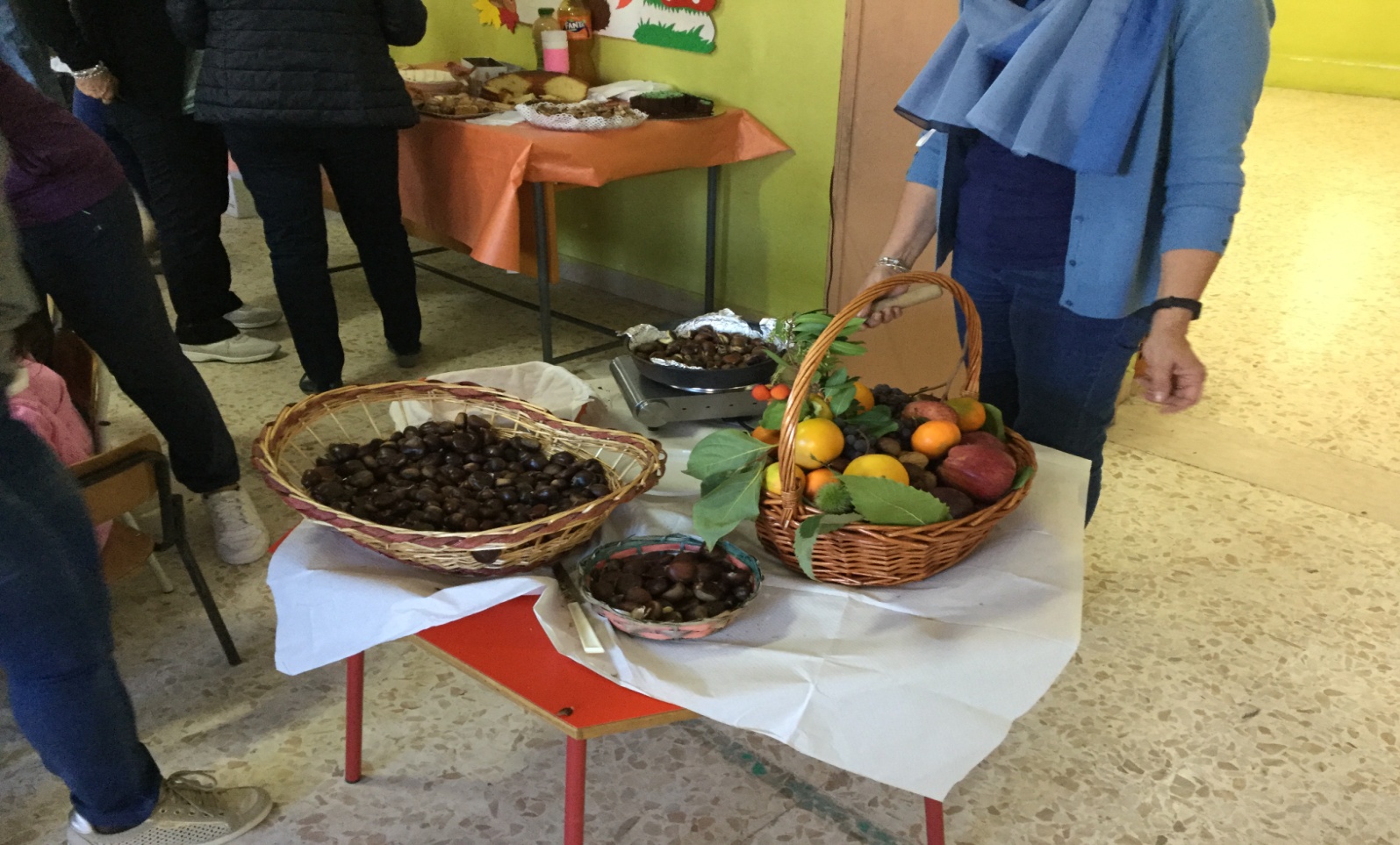